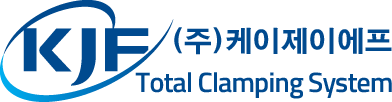 프로그램 설치 매뉴얼
◆ 설치 시 확인사항
설치 전 사용중인 Inventor, SolidWorks 프로그램을 종료 해 주시기 바랍니다.

부품의 형식(모델번호) 및 도형 형상은 개선을 위해 예고없이 변경되는 경우가 있으므로 양해해주시기 바라며, 항상 최신 버전을 사용하는 것을 권장합니다.

KJF 전용 라이브러리 프로그램은 고객님의 설계 편의를 제공하는 툴이므로 도면 사용 시 카탈로그의 형식 및 주요 치수 확인 뒤 사용하시길 바랍니다.
◆ 설치 환경
지원 운영 체제 : Windows8, 8.1, 10, 11 / 64bit  

지원 언어 : 한국어, 영어

Inventor : 2016 ~ 2022
SolidWorks : 2016 ~ 2022
CONTENTS
보안프로그램 확인

설치파일 실행

설치 진행-1

설치 진행-2

설치 확인

KJF 3D : 설치 오류 대처

제거 방법-1

제거 방법-2
1. 보안프로그램 확인
설치 전 보안관련 된 프로그램을 종료하시거나, 예외 허용처리를 해주시기 바랍니다.
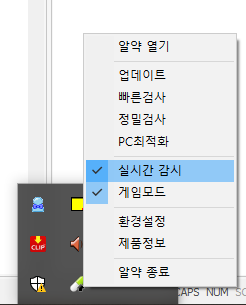 ※ 실행중인 보안프로그램 종료

알약, 다음 클리너, 기업용 V3 등 사용중인 보안프로그램을 종료합니다. 
(혹은, 실시간 감시를 종료합니다.)
2. 설치파일 실행
마우스 우-클릭하여 관리자 권한으로 설치 파일을 실행합니다.
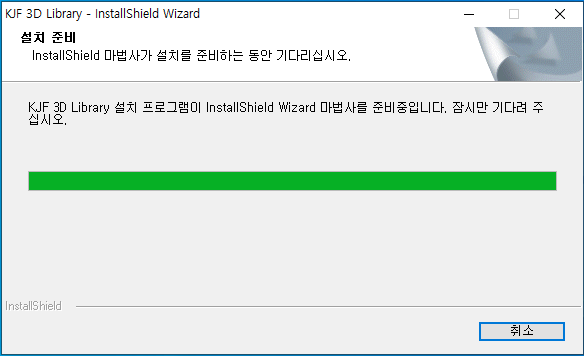 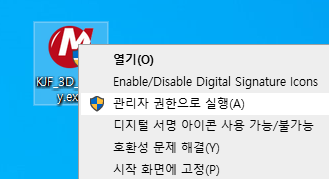 3. 설치 진행-1
프로그램 진행 안내에 따라 설치를 진행합니다.
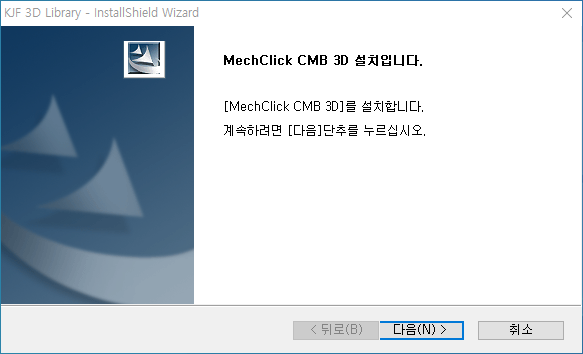 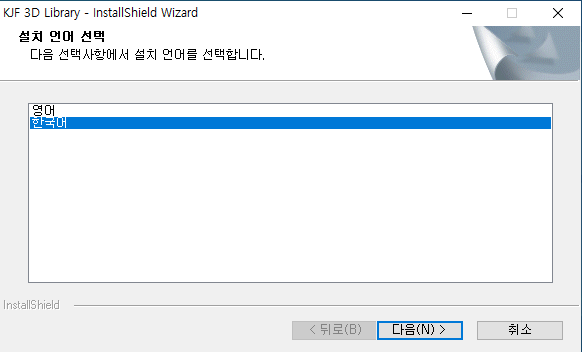 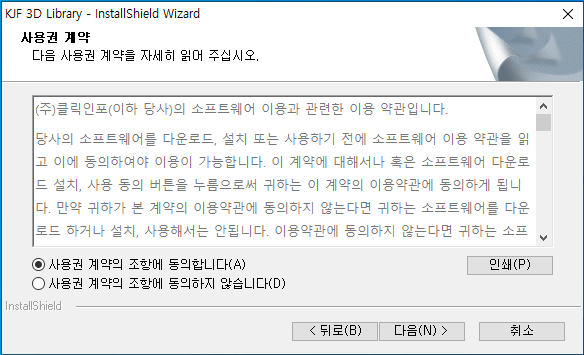 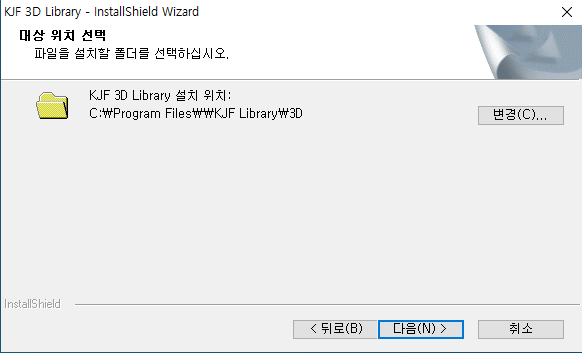 4. 설치 진행-2
프로그램 진행 안내에 따라 설치를 진행합니다.
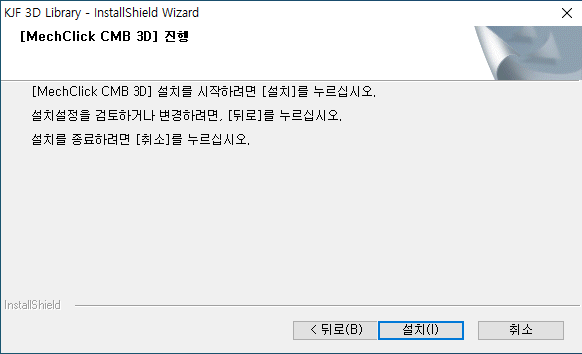 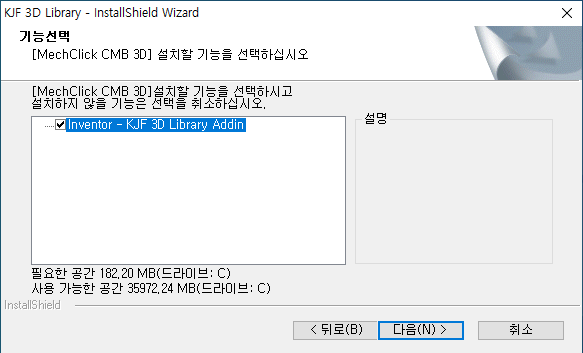 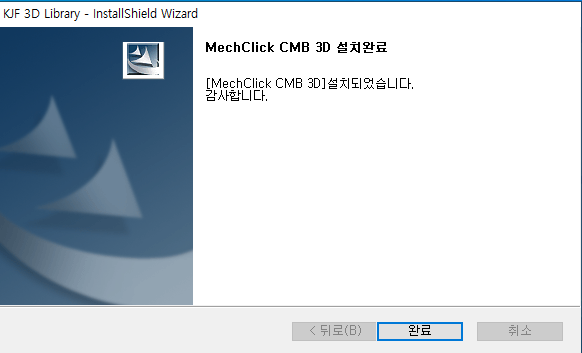 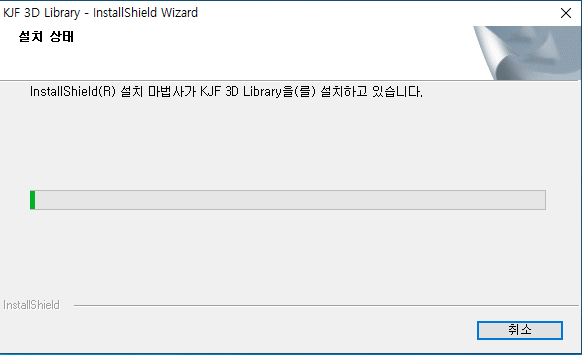 5. 설치 확인
인벤터를 실행하여 정상 설치 여부를 확인합니다. 정상 설치 시 프로그램이 자동 로드 됩니다.
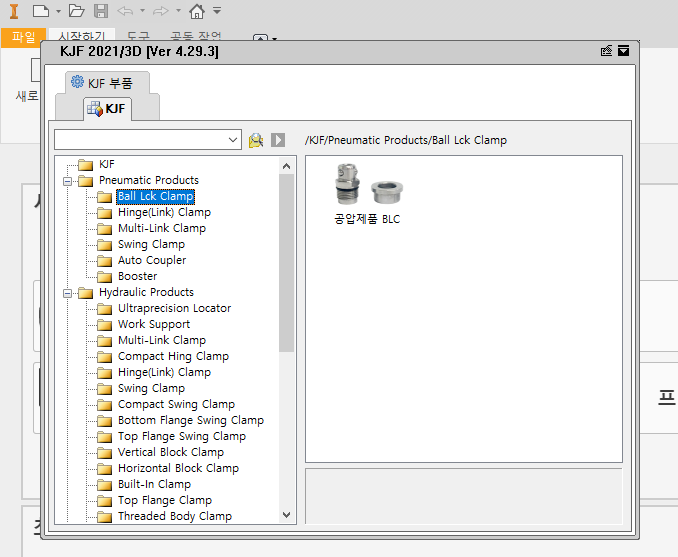 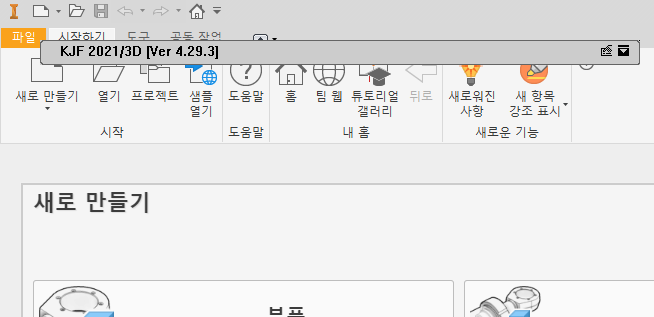 6. KJF 3D : 설치 오류 대처
KJF설치 후 로드되지 않는 경우 아래의 사항을 확인 해 보시기 바랍니다.
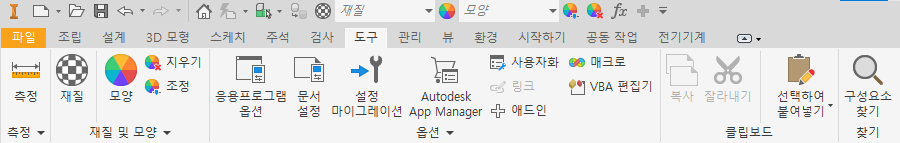 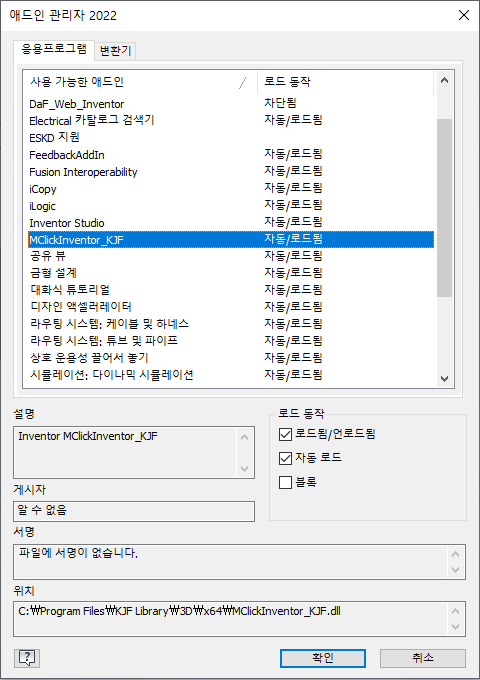 7. 제거 방법-1
제어판 => 프로그램 제거를 선택합니다. (시작 메뉴에서 제어판을 검색하여 실행할 수도 있습니다.)
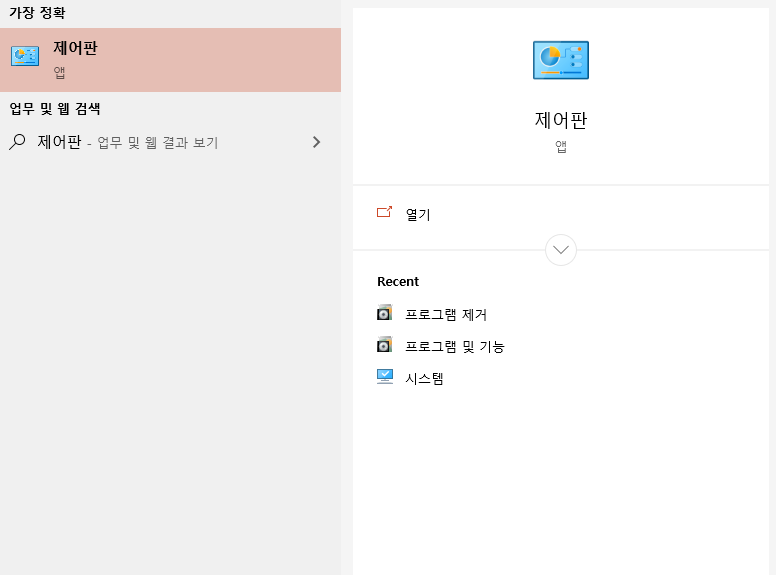 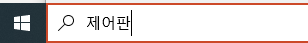 8. 제거 방법-2
KJF LIBRARY FOR 를 선택하여 제거 합니다. 끝.
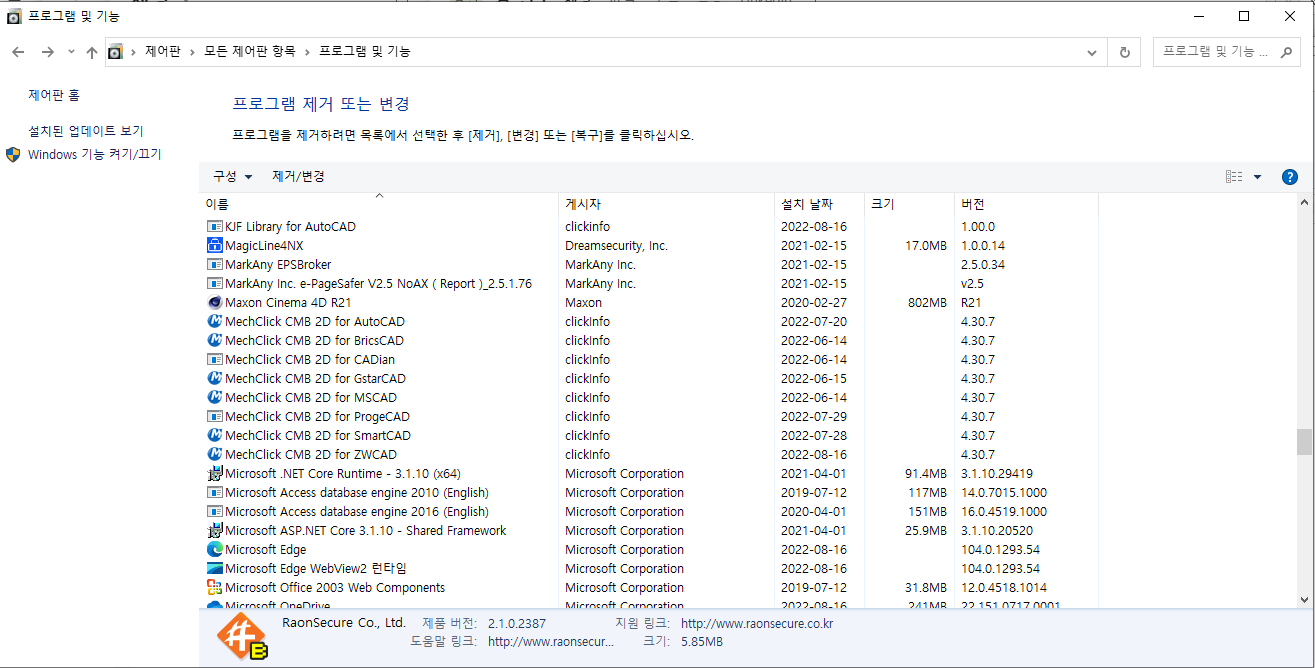 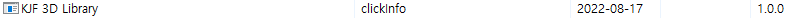 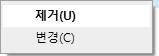 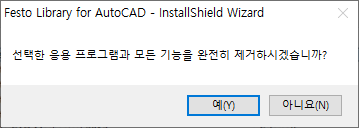 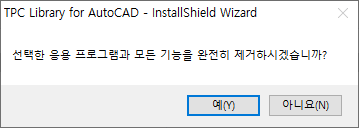 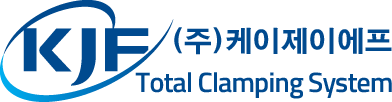 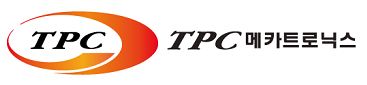 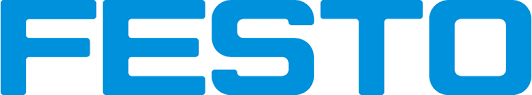 프로그램 사용 매뉴얼
CONTENTS
1. 메인창 인터페이스
2. 사양창 인터페이스
메인창 인터페이스
메인창 인터페이스는 트리구조로 구성되어 있으며, 부품을 더블 클릭하여 사양창을 실행할 수 있습니다.
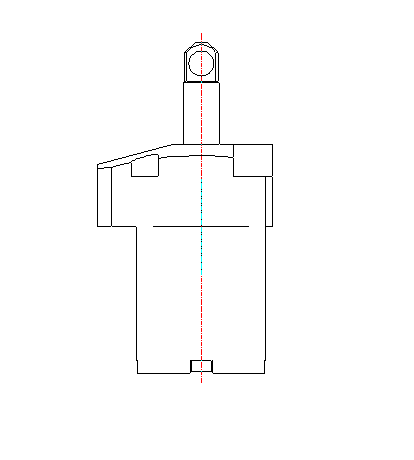 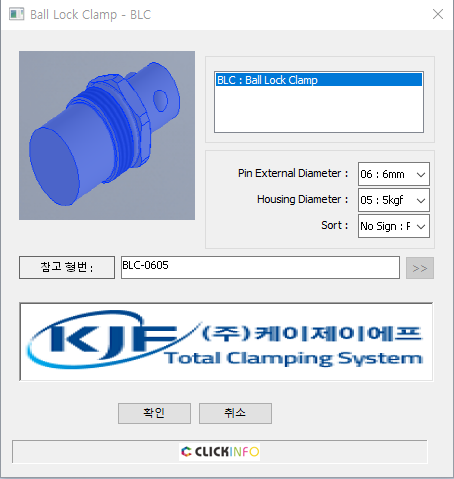 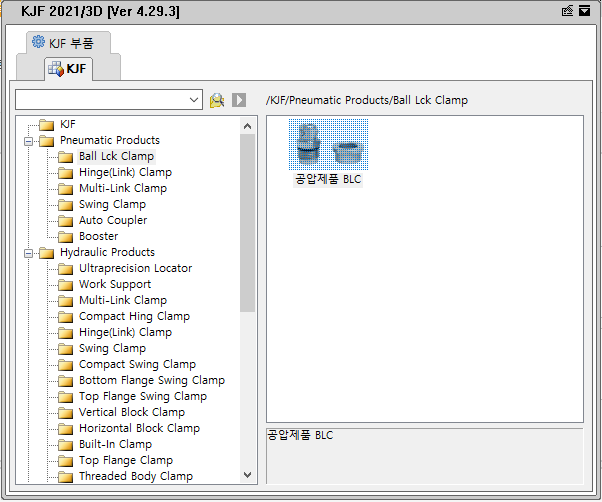 더블 클릭
사양 선택 후 확인, iam파일 저장.
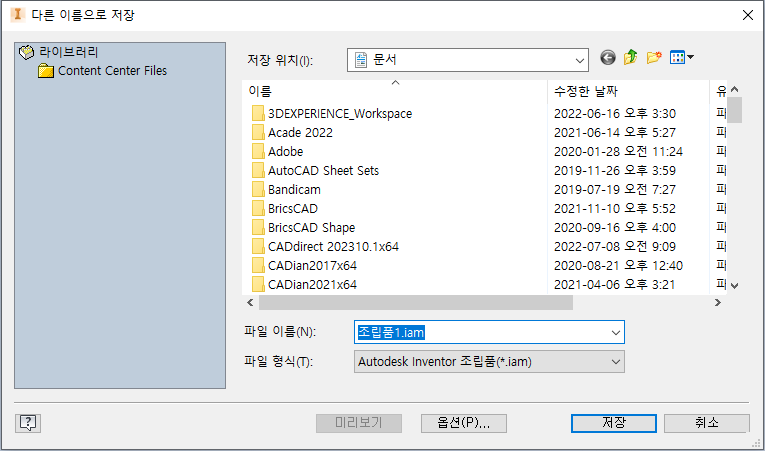 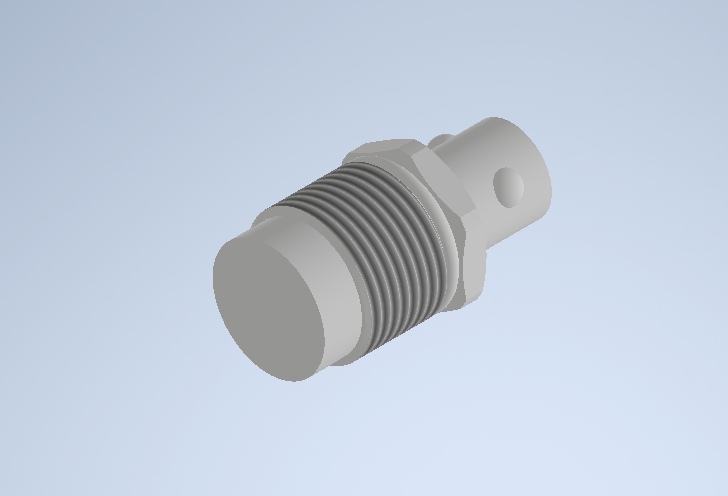 원하는 위치에 작도
사양 창 인터페이스
선택 된 부품은 미리보기 창에서 형태를 확인할 수 있습니다.
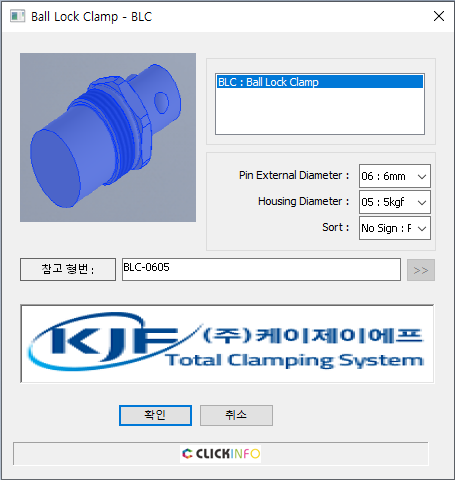 2
1
3
*내용

미리보기 창 : 선택 된 사양의 형태를 확인할 수 있습니다. 
부품 사양 : 부품의 사양 및 옵션, 액세서리를 선택하여 적용할 수 있습니다. 
발주코드 : 선택 된 사양의 발주코드가 생성됩니다.
감사합니다.